OLYMPIÁDA DĚTÍ A MLÁDEŽE
ODM 2022 OLOMOUCKÝ KRAJ
26. 6. - 1. 7. 2022
26. 6. v 18h, Andrův stadion Olomouc - Slavnostní zahajovací ceremoniál

26. 6. v 11h, NH hotel Olomouc -	Konference na podporu sportování mládeže

Náročná jednání s NSA o podpoře a její použití

Poslední týdny příprav / výzva pro kraj

4. 5. a 20. 6. tiskové konference
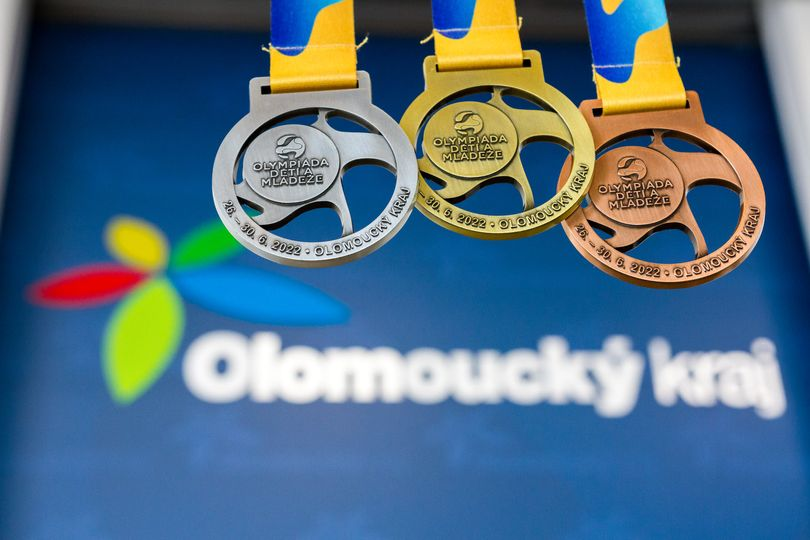 ODM 2023, KRÁLOVÉHRADECKÝ KRAJ
22. – 27. 2. 2023
Přípravy v plném proudu
13. 5. 	slavnostní podpis smlouvy za účasti médií

Specifika 2023: 
20. ročník olympiády dětí a mládeže
bydlení po výpravách
běžecké lyžování nevidomých
KANDIDATURY ODM 2024 a 2025
ODM 2024: Jihočeský kraj

ODM 2025: Moravskoslezský a Plzeňský kraj

Květen – jednání se všemi 3 kandidáty k jejich podaným přihláškám 

Potvrzení pořadatelství vybraných krajů VV ČOV: červen / září 2022